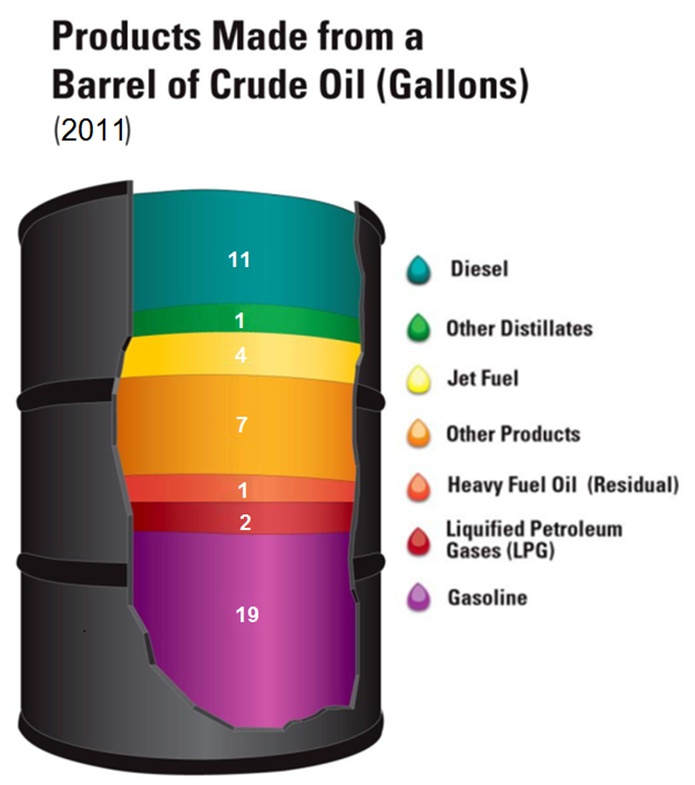 Et konkurransedyktig grønt næringsliv
NFD Innspillskonferanse 18.06.15

Gisle Løhre Johansen
Konserndirektør FoU og Forretningsutvikling
Borregaard er globalt ledende innen biobaserte kjemikalierHøy råvareutnyttelse gir høy verdiskaping
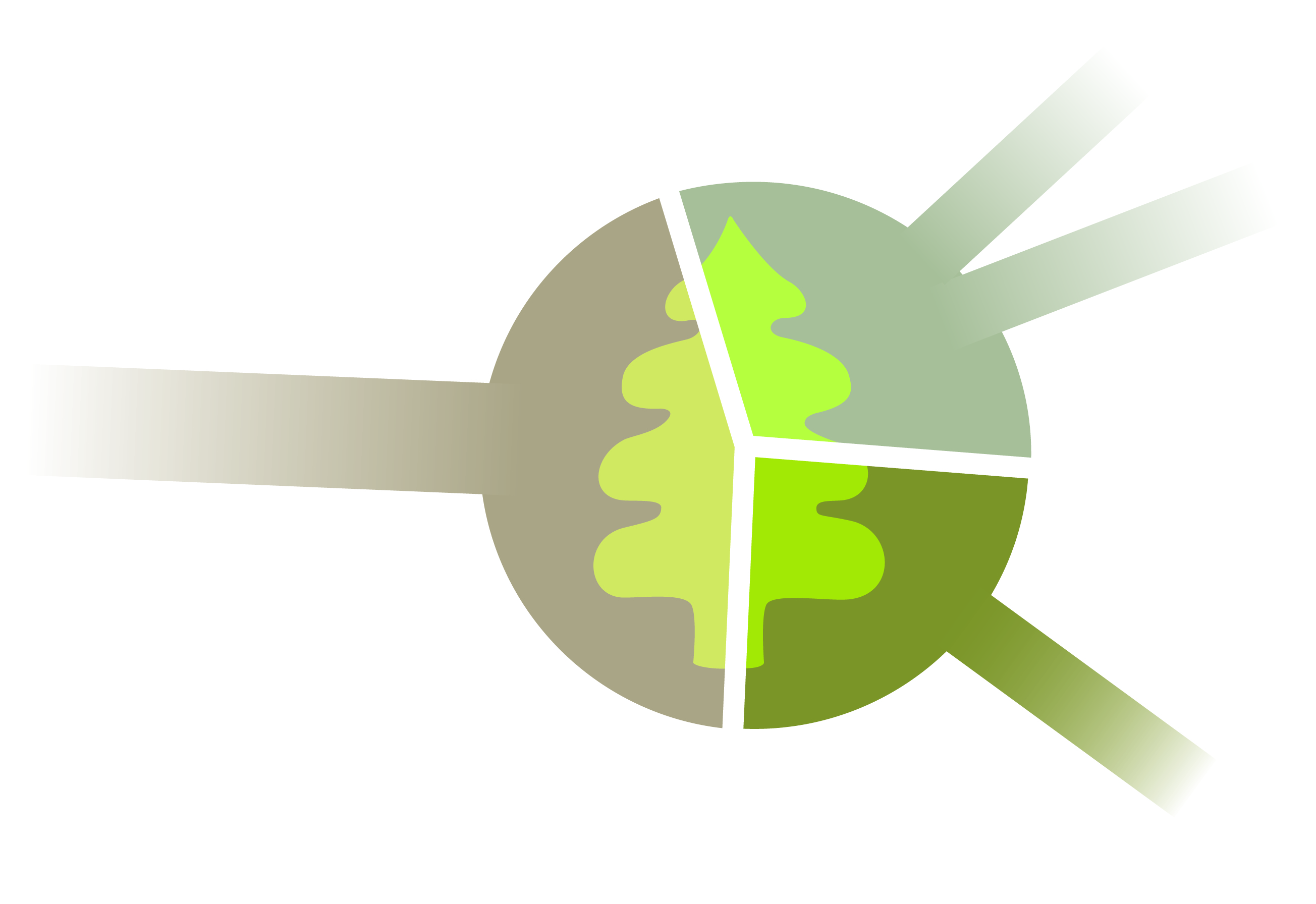 LIGNIN
VANILLIN
Bindemiddel 30%
SPESIAL- CELLULOSE
Fiber 45%
Sukker 25%
ETANOL
Borregaards biokjemikalier er miljøvennlige 
og bærekraftige alternativer til oljebaserte produkter
Årlig omsetning fra bioraffineriet i Sarpsborg er 3 milliarder kroner
Ett grantre………
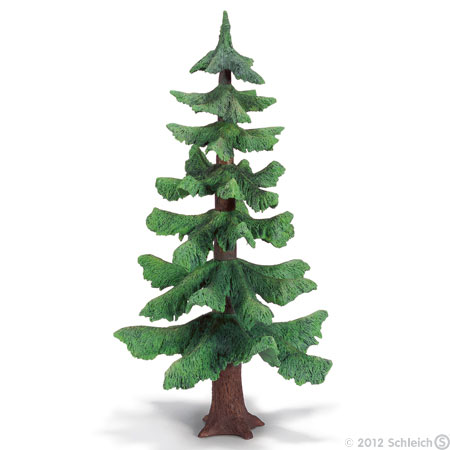 360 kroner
180 kroner
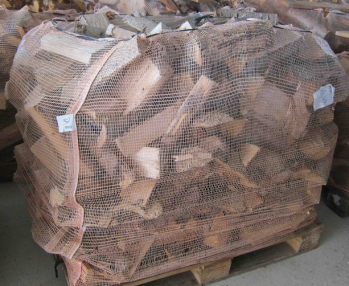 400 kg ved  -  eller……
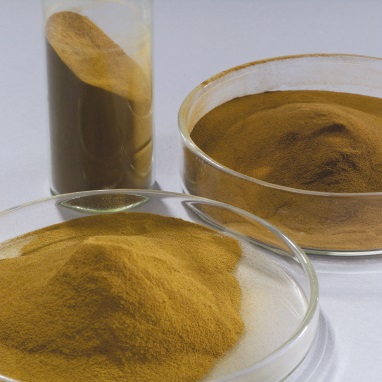 1.400 kroner
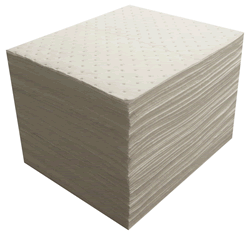 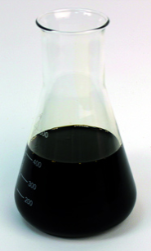 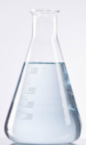 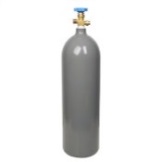 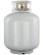 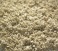 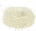 Lignin	           Spesialcellulose             Bio-fyringsolje       Bioetanol      CO2        Biogass         Kvistmasse      Vaniljesmak                 
              85 kg	                           80 kg	       25 kg                                10 liter         8 kg           2 kg                           4 kg                    1 kg
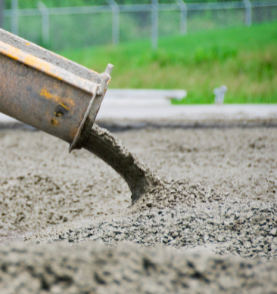 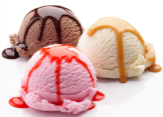 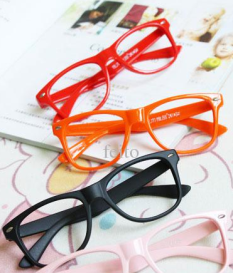 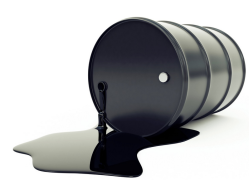 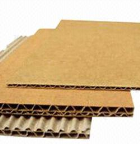 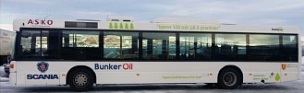 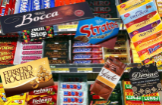 210 tonn		  3000 	                    15 liter                          30 km                        30 kvadratmeter       2.000 liter  og        5.000 
        betong                                 brilleinnfatninger                         fyringsolje                    bussreise                           kartong                      iskrem             sjokolader
Borregaards strategiVerdiskaping gjennom spesialisering og innovasjon
Innovation Management Teams
~12% av Borregaards salg kommer fra nye produkter
95 ansatte i forskning, hvorav 80 ved forskningssenteret i Sarpsborg –  34 har Dr.grad 
Årlig FoU- og innovasjonsinnsats tilsvarer 4-5% av omsetningen (200 mill. NOK)
IP-strategier for hvert forretningsområde og innovasjonsprosjekter
Kontinuerlig spesialisering og forbedrede produkter
Microfibrillær cellulose og Advanced Texture System
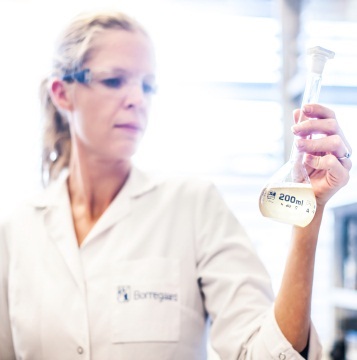 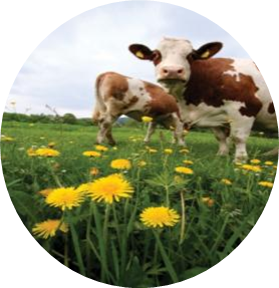 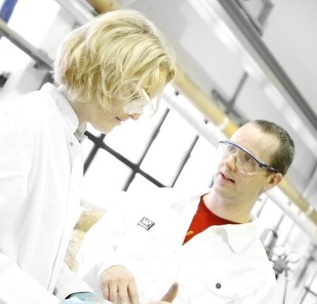 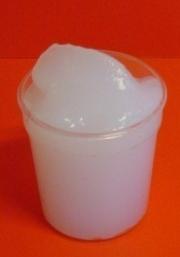 ”Exilva”
Andre typer biomasse for produksjon av ligninprodukter
Utvikle nye prosesser for 2.generasjon bioetanol
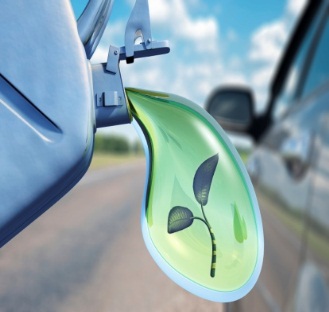 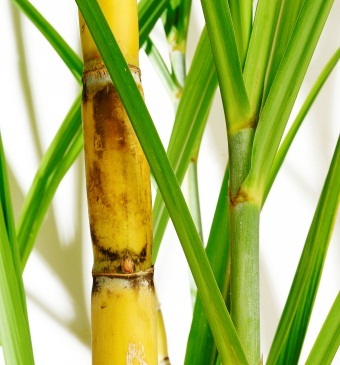 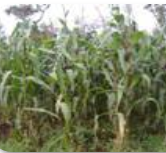 ”BALI”
Kontinuerlig forbedring, kompetanseutvikling og bruk av teknologi
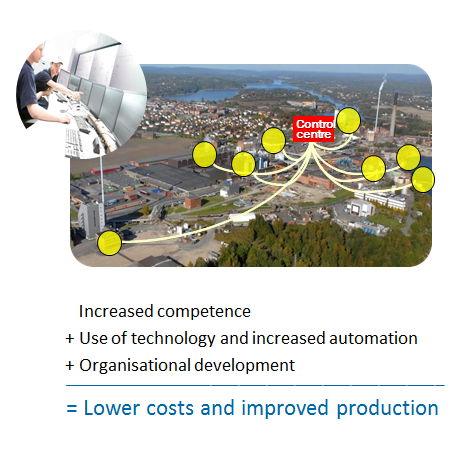 Omsetning pr. ansatt i Sarpsborg (mNOK)
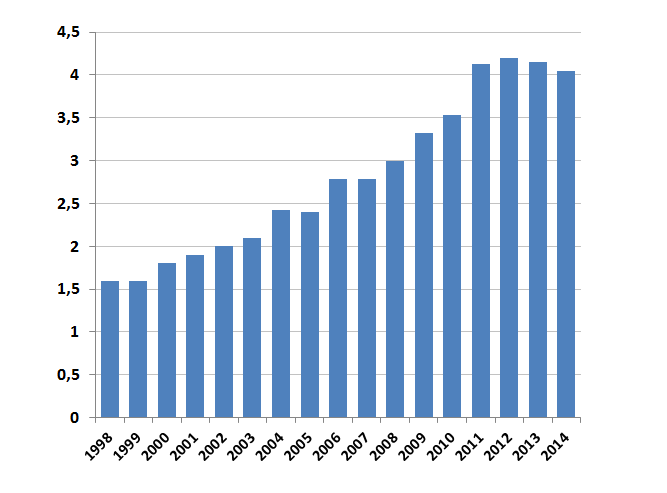 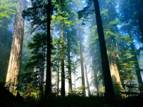 Biomaterialer
-  Plast
Kompositter
Emballasje og papir
BIORAFFINERI
Biokjemikalier
- Smaksstoffer
- Byggesteiner
- Proteiner
 Finkjemikalier
 Spesialkjemikalier
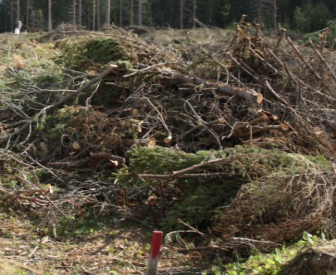 VERDISKAPNING
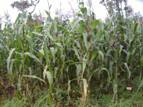 RÅVAREPRIS
Biodrivstoff
-  Bioetanol
- Biodiesel
- Biogass
Bioenergi
 Elektrisitet og varme
 Bioolje
- Biopellets
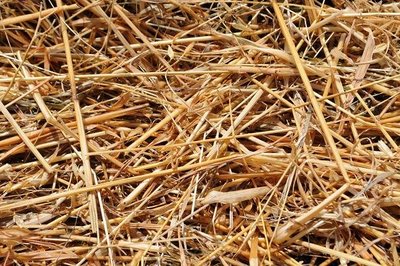 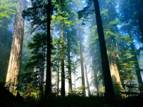 Biomaterialer
-  Plast
Kompositter
Emballasje og papir
BIORAFFINERI
Biokjemikalier
- Smaksstoffer
- Byggesteiner
- Proteiner
 Finkjemikalier
 Spesialkjemikalier
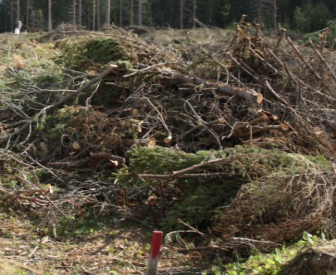 VERDISKAPNING
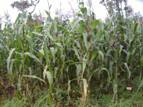 RÅVAREPRIS
IDEELL LØSNING
Biodrivstoff
-  Bioetanol
- Biodiesel
- Biogass
Bioenergi
 Elektrisitet og varme
 Bioolje
- Biopellets
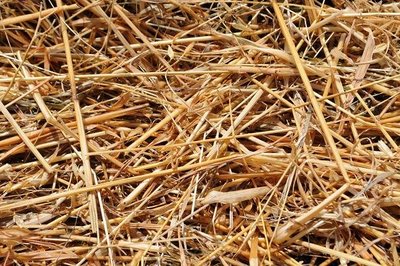 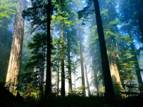 Biomaterialer
-  Plast
Kompositter
Emballasje og papir
BIORAFFINERI
Biokjemikalier
- Smaksstoffer
- Byggesteiner
- Proteiner
 Finkjemikalier
 Spesialkjemikalier
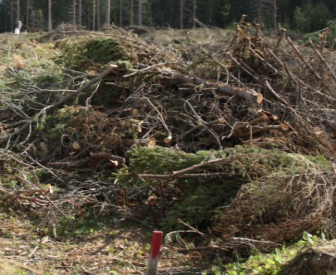 OFFENTLIGE INCENTIVER
VERDISKAPNING
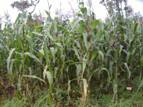 RÅVAREPRIS
IDEELL LØSNING
Biodrivstoff
-  Bioetanol
- Biodiesel
- Biogass
Bioenergi
 Elektrisitet og varme
 Bioolje
- Biopellets
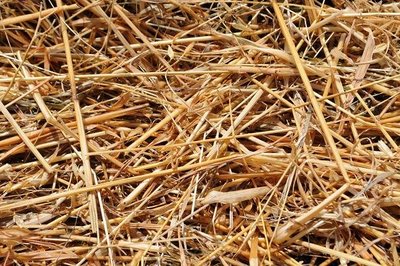 Bioøkonomien
Kompetansedrevet mer enn basert på god tilgang på råstoff 
Norge og norsk industri har høy kompetanse 

Verdi mer enn volum
Enkle standard-produkter krever store volum og lave produksjonskostnader
Krevende internasjonal konkurranse og avhengighet av globale priser og  konjunkturer
Spesialisering krever høy kompetanse og markedsforståelse, men er mer stabilt og påvirkbart for aktørene

Biobaserte produkter/forretningsmodeller er mer en verdikjede enn en klynge
Alle aktørene i verdikjeden må bidra til høy effektivitet/produktivitet i eget ledd

Viktige kriterier for biobaserte produkter
Bærekraftig råstofftilgang og forvaltning (kriterier/dokumentasjon)
Høy utnyttelse og bruk av iboende egenskaper i biomassens bestanddeler

Biomassen må gjøre lengst mulig tjeneste i samfunnet før den forbrennes til energi
Kaskadebruk: Ny biomasse må ikke benyttes til energi (varme, drivstoff) før alle andre muligheter er uttømt
Hva kan norske myndigheter gjøre  ?
Risikoavlastning i alle faser av et prosjekt
NFR (F&U)
Innovasjon Norge (F&U, Pilot)
Enova (Pilot, Demo)
Støtte til drift av Pilot og Demo anlegg
Økte timesatser for Skattefunn

Bruke rammen EØS-avtalen tillater for å hjelpe norsk industri
Det gis opptil 70 % støttegrad til prosjekter i EU, men konkurransen er tøff
Direkte støtte til til industrielle aktører

Langsiktige rammebetingelser

Hjelp til å skape markeder
Omsetningspåbud biodrivstoff
Offentlige innkjøpsordninger
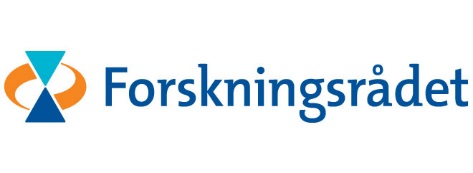 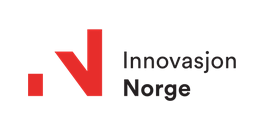 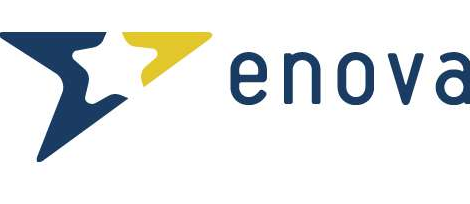 10